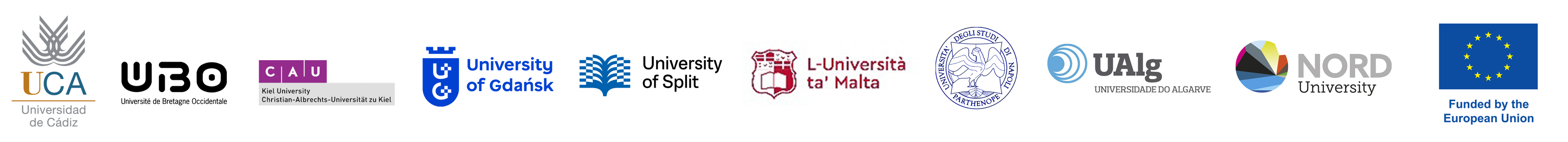 NORD
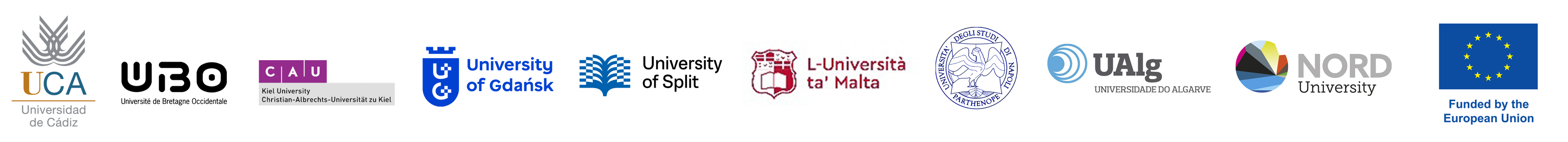 Dear colleagues.
It is with great joy and honour that Nord University now is part of the University Alliance SEA-EU.
A year ago, when we were contacted by the General Coordinator Professor Fidel Echevarría asking us to join, it was unclear to us what such an alliance is and of its benefits. Now that we have worked with many of you both in the application process and in particular projects, we understand that the possibilities are vast in this brilliant alliance.
The great possibilities includes but is not limited to the following:
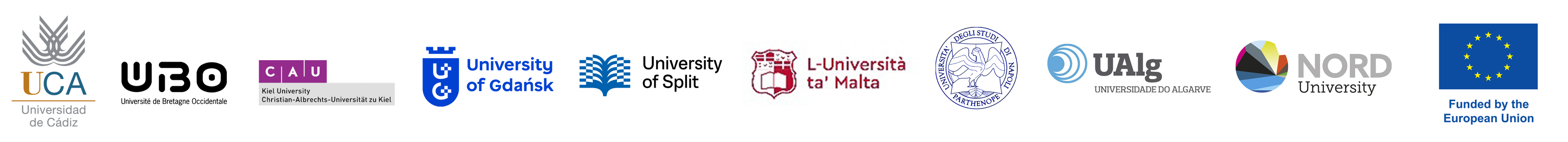 The students are at the center of the alliance project and together with them we aim for enhanced high-quality education and more international cooperation and exchange.
Nord university has a wide range of disciplines, and we arere confident that all of our faculties will be able to find interesting partners in the alliance
We wish to collaborate over a long period of time. Even though this project is financed for 4 years, our aim is collaboration beyond this. Our joint agreement of collaboration regardless of funding makes for a solid basis of this aim.
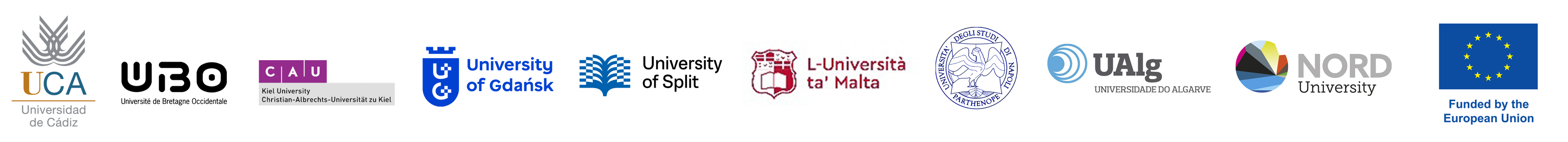 We’ve accomplished a balanced activity in both education and research. In my opinion, securing solid research networks as well as joint research projects will entail long term cooperation.
We also have several joint administrative projects, teaching and inspiring us to a contribution of effective administrative services.
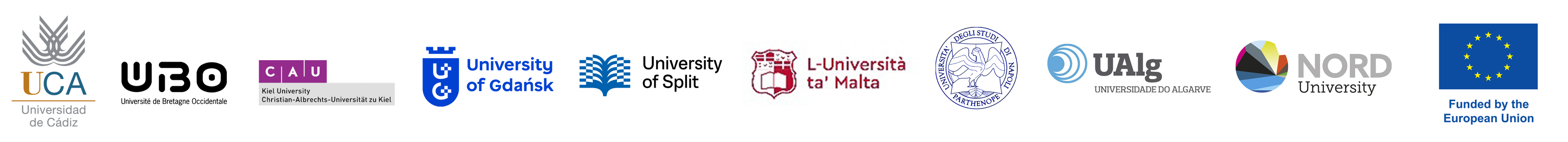 To us, this alliance is one of the main contributive tools in furthering the development of Nord University and securing international cooperation in all of Nord’s areas of expertise. Having international collaborations in research and education is quality-enhancing and will ensure that our expertise is in front internationally, giving our students new perspectives
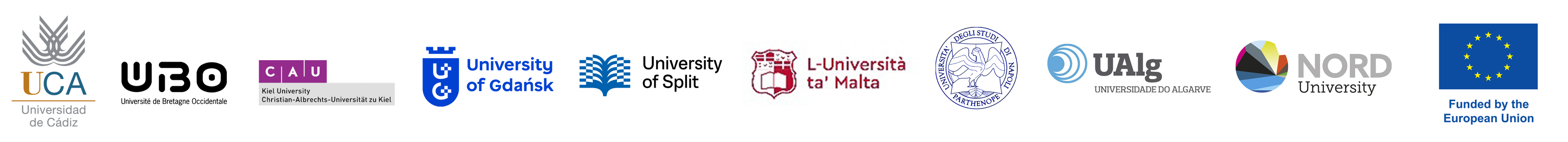 I am very pleased that the EU commission has established such university alliances which give us a more substantial  and stronger cooperation between institutions and between the people of Europe. In these times we need to strengthen the European community, and at Nord University we are enthusiastic about working with all of you going forward.
On my own behalf I would like to say that I have never felt more welcome than with you here in SEA-EU.
Thank you!
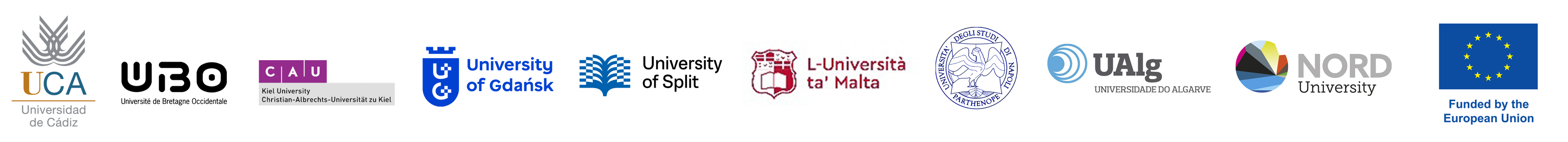 UAlg
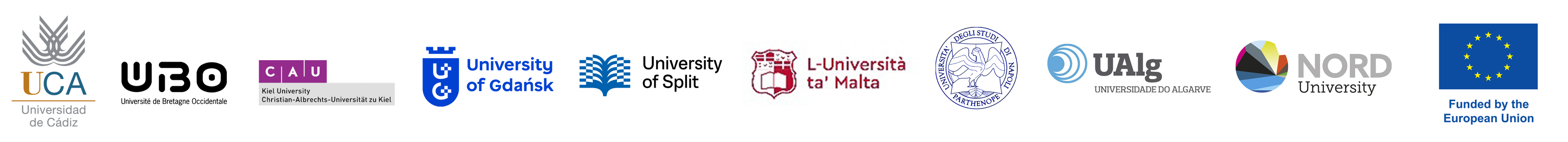 The University of Algarve is a public higher education institution, created in 1979, located in the extreme south of Portugal.
Algarve is also the name of the Region, with an area of 5,412 Km2, an Atlantic coastline of 200 km and a population of approximately 500,000 inhabitants.
In 1983/84 we welcomed the first intake students (90) for undergraduate courses in Agronomy, Business Studies and Marine Biology.
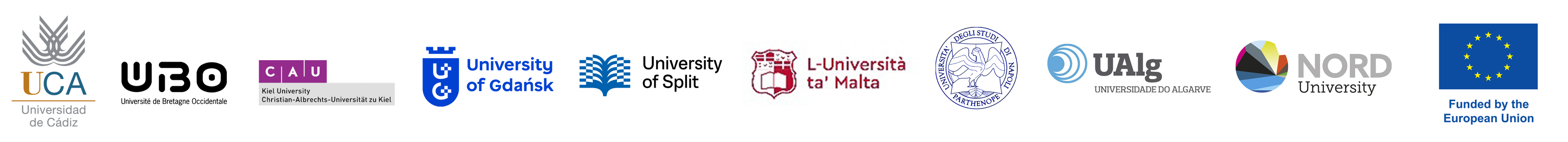 In 2022/23 we have more than 9,600 degree students, 20% of whom are of foreign nationality. 
70% are enrolled in short cycles and bachelor degrees and 30% in masters and PhDs.
We are 600 full-time equivalent teachers, including 450 career teachers, 80 contract researchers and 470 technical staff.
In 2022, the total expenditure was EUR 60.5 million.
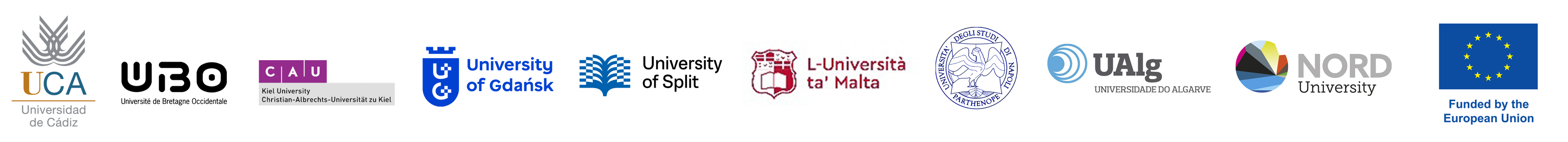 We are organised in 4 Faculties (research university) and 4 Schools (applied sciences universities):
Faculty of Human and Social Sciences
Faculty of Science and Technology
Faculty of Economics
Faculty of Medicine and Biomedical Sciences
School of Education and Communication
School of Management, Hospitality and Tourism
School of Health
School of Engineering
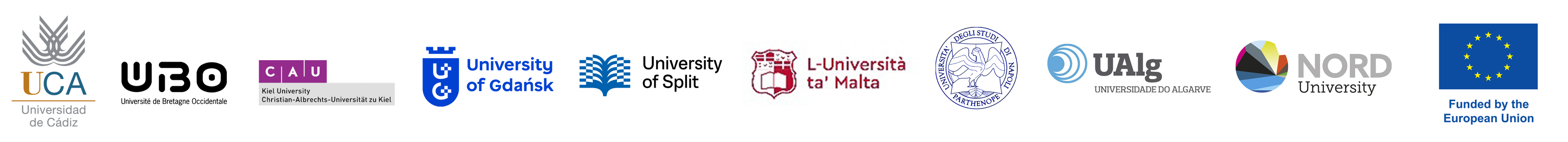 And in 8 research units, with headquarters in UAlg:
ABC-RI – Algarve Biomedical Center Research Institute 
CCMAR – Algarve Center of Marine Sciences 
CEAD – Adult Education and Community Intervention 
CEOT – Center for Electronics, Optoelectronics and Telecommunications
CIAC – Arts and Communication Research Center - 
CIMA – Marine and Environmental Research Center
CinTurs – Center for Research in Tourism, Sustainability and Well-being
ICArHEB – Interdisciplinary Center for Archaeology and Evolution of Human Behaviour
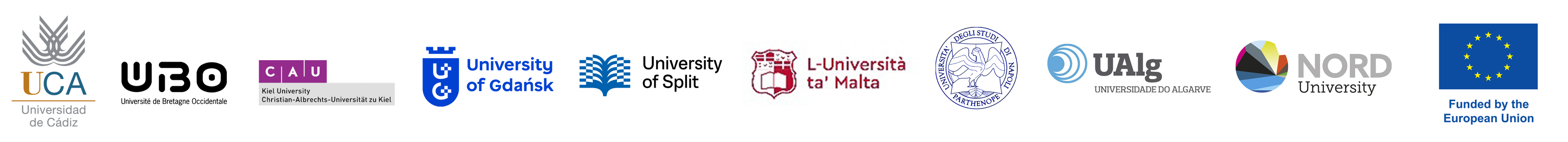 UAlg host or is partner in 4 collaborative laboratories where research agenda is defined by the 
industry: Green, S2AQUA (aquaculture), KiPT (Tourism) and ABC (Health).
By training areas, our students are distributed by:
Natural Sciences: 18.8%
Economics and Business Sciences: 18.2%
Health: 17.6%
Social Sciences: 12.8%
Engineerings: 11.9%
Services: 10.1%
Arts and Humanities: 5.9%
Education: 4.7%
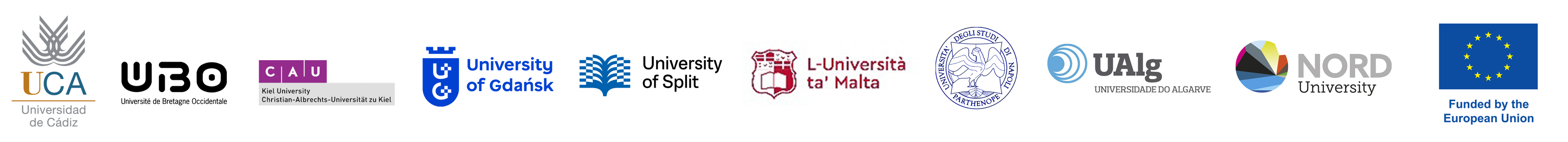 We are the University in Portugal with the highest percentages of students in Natural Sciences and Services.
Our vision is to promote sustainability through innovation and inclusion, both in teaching and research. We are TOP 100 in 4 SDG in the Times Higher Education Impact Ranking:
SDG 5 Gender Equality: #48
SDG 7 Affordable and Clean Energy: #63
SDG 14 Life Below Water: #73
SDG 16 Peace, Justice and Strong Institutions: #91
The SEA-EU 2.0 is an opportunity to strengthen UAlg institutional change with partners all in coastal areas aiming regional and global socio-economic development in an healthy society in our blue planet.
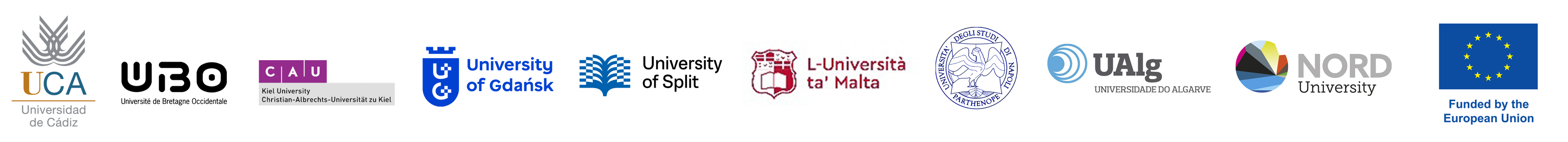 UPN
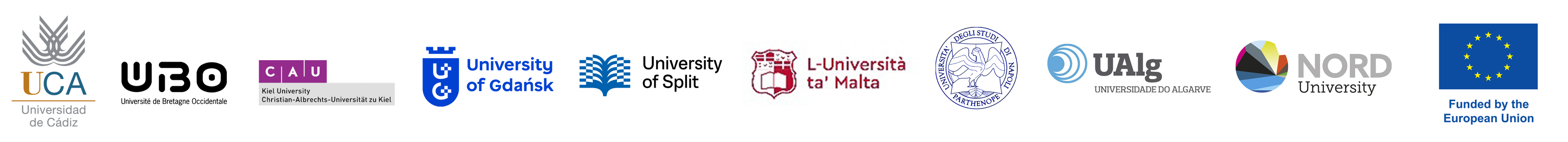 Dear Rector of the University of Cadiz, Rectors of the SEA-EU Alliance, Professor Echevarria, academic staff, administrative staff, partner institutions, and dear students.
Thank you for inviting me to join this significant meeting today; it is a great honor to be here amongst you all! First, let me express my gratitude to all those who worked on the organization and the success of this event!
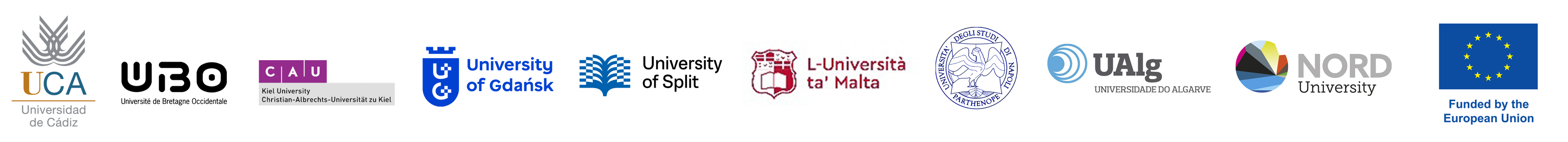 Being part of a European University, multilingual, democratic, tolerant, and oriented to environmental transition and sustainable development, makes me very proud and contributes to strengthening the identity of the University of Naples “Parthenope”, which I am very honored to chair. Our University has a centennial history and roots well planted in the maritime field, transportation, and economics of the sea. Therefore, I believe we can successfully and efficiently contribute to this Alliance’s success.
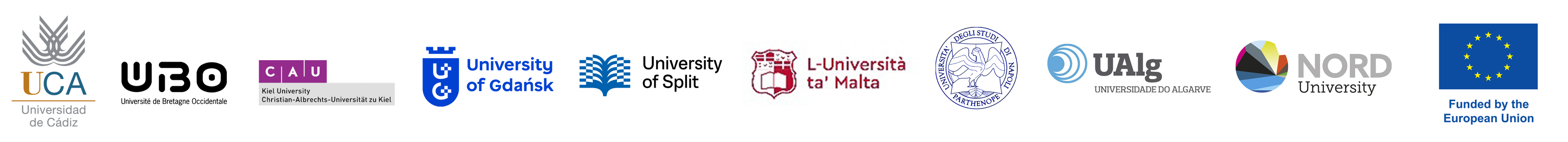 Today’s meeting, which gathers nine different universities each one expressing its own story, bringing its unique heritage made up of different cultures, is fundamental for several different reasons starting with the location; Cadiz itself, indeed, is the expression of a long and prestigious history and site where multiple memorable events took place since the Phoenician times. One of the first cities in Europe to trigger the development of trade routes between the two worlds, a charming city with a rich history
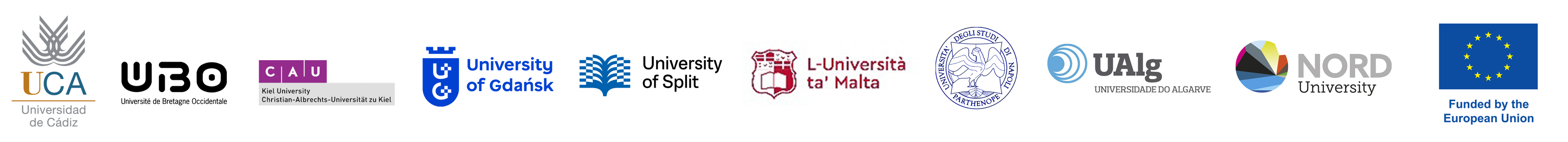 and the seat of the first Spanish Constitution in 1812. I believe that this location is perfectly suitable for talking about values like tolerance, peace, and equality.
Today, the world we live in and the reality we face demonstrates that these values, although their dissemination, are still far from being considered as fully achieved, not even in the third millennium.
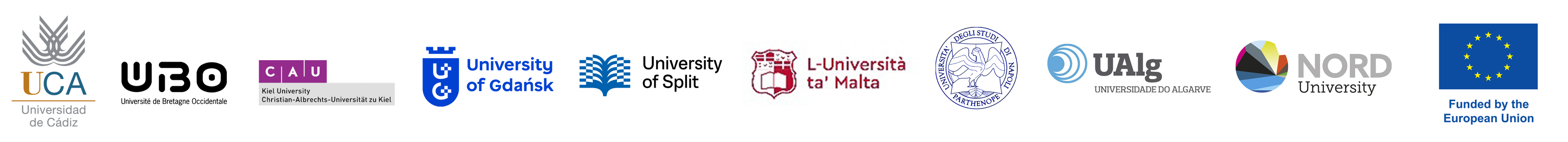 Their protection and preservation require great courage and a seamless commitment on the part of everyone, universities on the frontline, whose role of spreading knowledge and culture is fundamental in the perspective of a civil, modern, sustainable world.
The exact values of forbearance and equality are the core of our Alliance, and our university wishes, not only to set up a solid collaboration with it but aims at contributing to a flourishing, integrative future, stable over time.
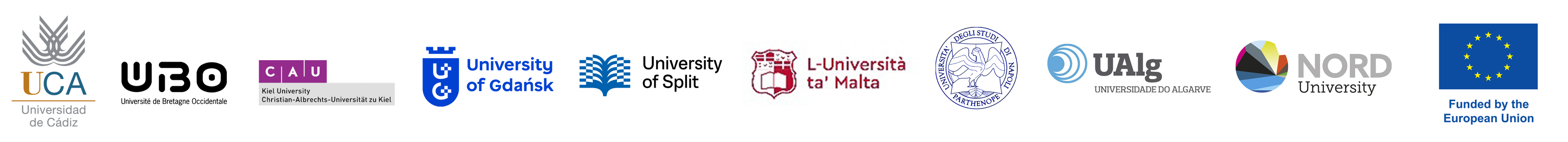 We now step into this shared “home”, the foundations of which have been constituted by six founding partners to represent a community of thousands of people with deep respect, much discipline, and great enthusiasm; with this spirit, we intend to walk this common path with the firm belief in giving our community, and our students, in particular, a sea of opportunities and prospects of growth, adhering to the most authentic spirit of the European Union.
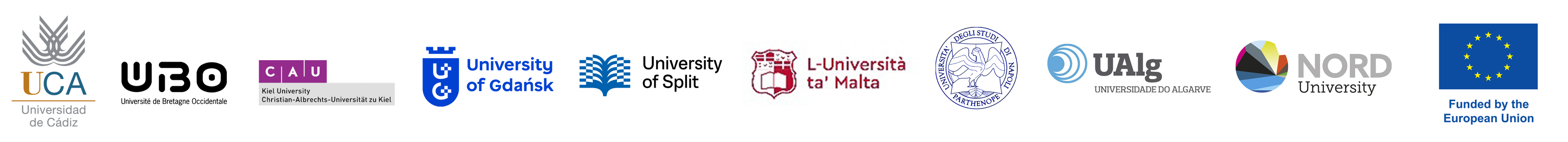 UM
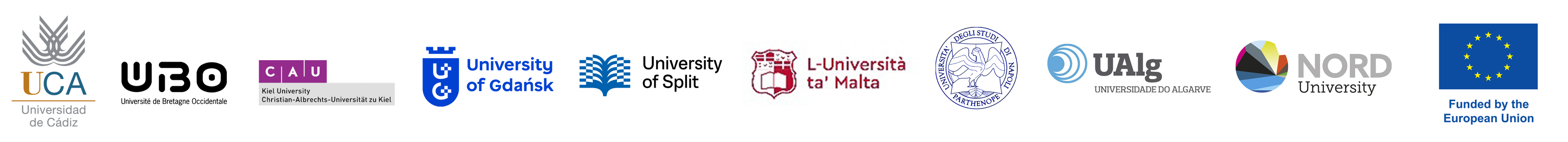 Dear Rectors and other Colleagues of SEA-EU 2.0 
This Governors’ Board meeting is important not only because it marks the continuation of the project we have started three years ago but also because it is a clear sign that we were able to bring the ship into port so successfully that we are now entrusted to sail again, this time on an even larger vessel capable of hosting not six but nine universities. 
During our first voyage, we managed to work on diverse initiatives involving several of our academics and administrative staff and, of course, students. Students are the chief focus of our work and will so continue to be, going forward.
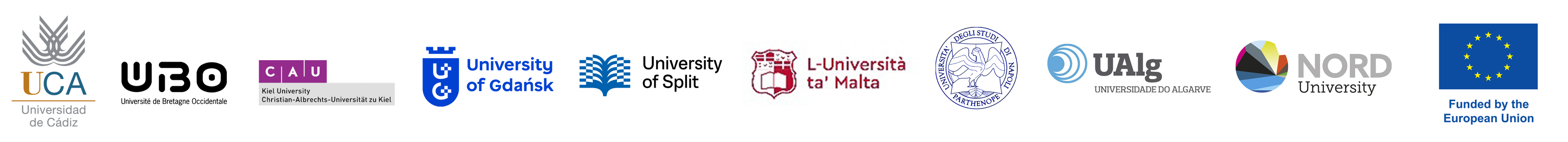 In my view, we have also managed to achieve something else beyond the promised deliverables of SEA-EU and this will assure that we continue to progress the project into the future: namely, we managed to build a friendship and mutual trust between us to allow us to overcome any difficulties, even if challenging, that will come our way. 
Talking about friendship and mutual affection, I recall the dear memory of Mattheu Gallou whose passing left a great void. I remember him vividly during our last meeting in Brest last September where he spoke about everything except his serious and painful condition. His tremendous fortitude was an inspiration to us all. Mattheu is hopefully in a better place today perhaps looking down at us with his usual and easy smile as he wishes us success.
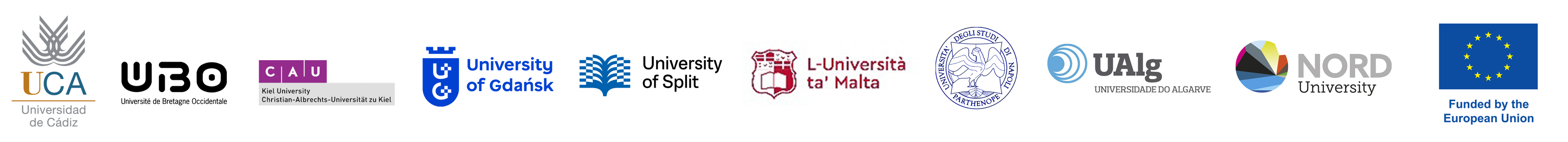 Dear Rectors of the Universities of Algarve, Parthenope and Nord: I am sorry that due to a back problem I cannot meet with you in person: I am leaving it to Pro Rector Professor Frank Bezzina to give you a heartfelt welcome and relay my greetings from Malta. 
I would like to give special thanks to Rector Francisco Piniella for his leadership and Prof Fidel Echevarria for coordinating this project so well: I am convinced that, going forward, we will also reach our new objectives for SEA-EU v. 2.
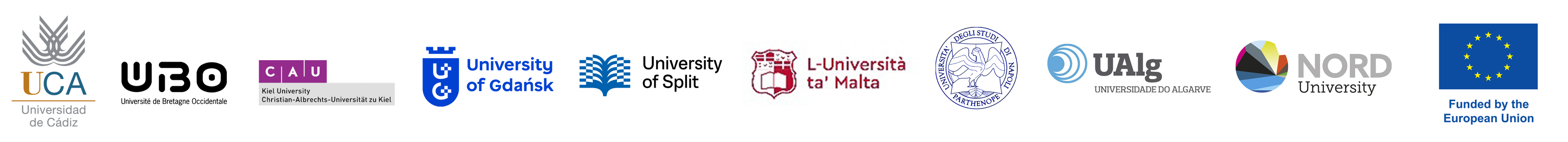 We are living in dark times: experts have recently re-set the Doomsday Clock to 90 seconds before midnight. The air and the sea cannot accommodate more carbon dioxide without attendant consequences and these are already too obvious. The war currently raging in our continent has increased the nuclear risk and threatens food security worldwide; it is both merciless and senseless and shows clearly that man has yet to learn how to live with fellow humans. 
In these dark times, I sincerely augur that universities everywhere, and among them University Alliances like ours, serve as stars that illuminate a summer night, perhaps dimly but constantly, and from whose light we all may draw hope in the belief that ultimately intelligence shall overcome barbarism to propel us towards a better world.
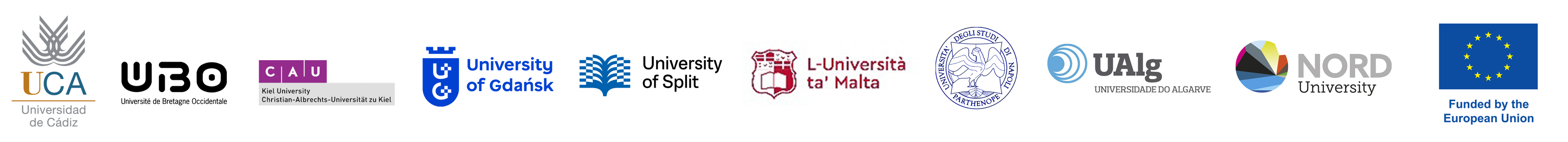 UNIST
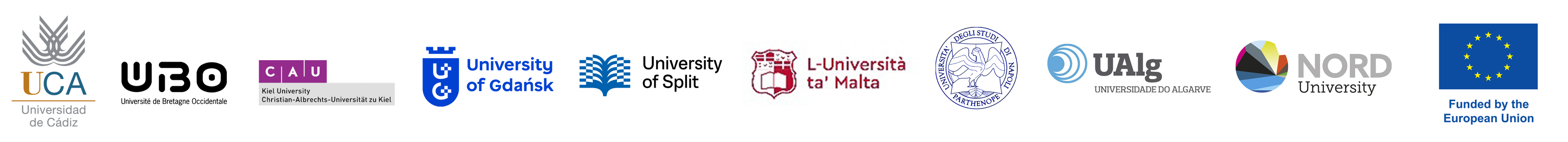 It is now a fourth year since we decided to join maritime alliance of universities, although of course, there were other offers and possibilities. 
From my point of view the idea of connecting and making relationships and collaboration between our, at first six, universities connected to the sea seems very wise and perspective. 
Of course, there was also possibility of making joint diploma, (with participation of all universities) namely European diploma that is actually the most beautiful reason for living in Europe today.
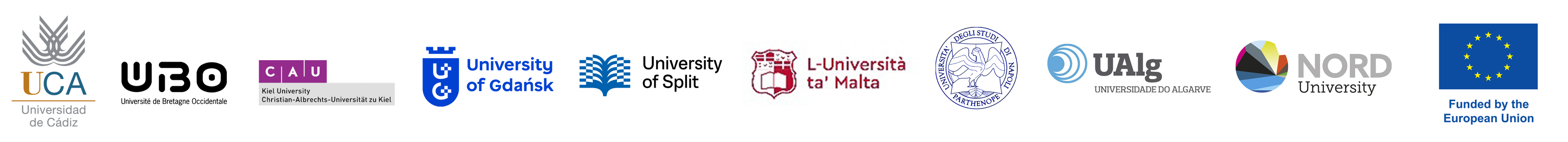 Sharing our thoughts and ideas, organization of the universities, students, professors and all other employees of the universities, actually helped us all in terms of understand not only each other better but also our countries and cultures. Having sea studies and exchanging our knowledge about the sea is positioning us to the higher level of science and education. The most important thing is that alongside to science of the sea we have been sharing other areas of educational and scientific interest.
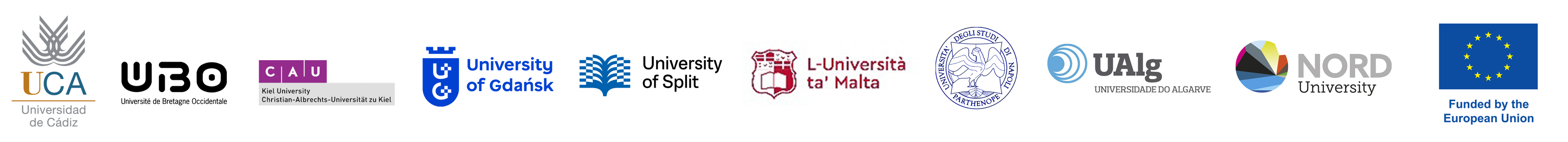 Specificity of every study program among our universities (which expended from 6 to 9), gives us all a possibility to learn more and to be prepared for future challenges in this, at the moment, very complicated world.  During this first part (three years) of our association we organised a lot of different events, meetings and staff training weeks. We have been sharing our experiences in science and education in general.
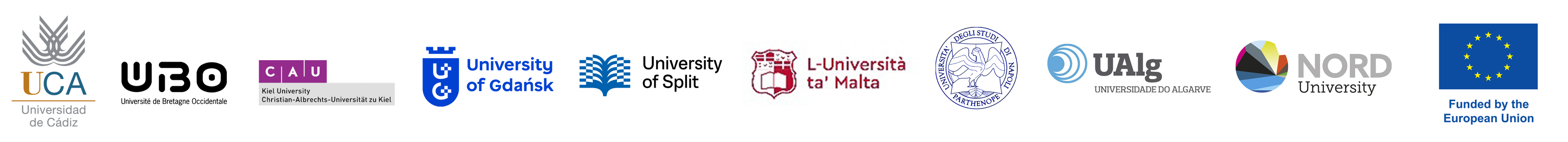 Actually, we became partners, and what is the most important of all, we became friends. 
Today I really feel as a citizen of all states participating in our alliance and feel safe in all those countries:  feeling of being a European citizen!  Our collaboration and friendship made strong relationships that contribute in promoting not only our universities but also contributes to our education and science being known in the whole world. 
Finally, I would also like to express my gratitude to European committee for recognizing our alliance and making it possible for us to travel to partner universities.
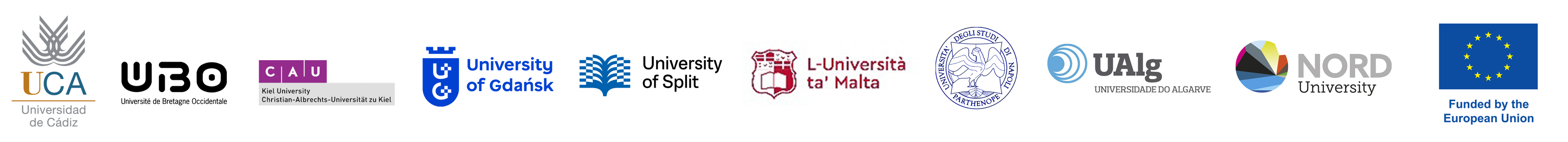 UG
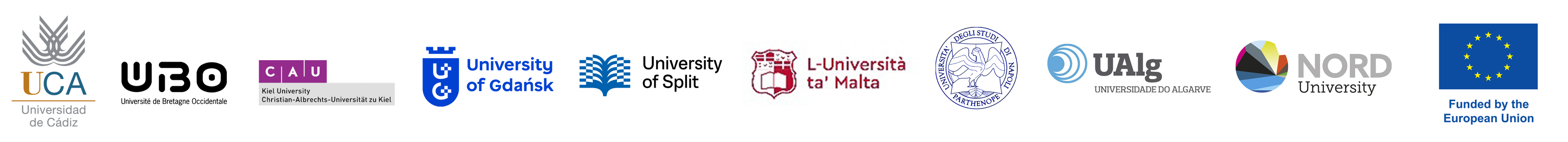 Thirty years ago the European Union was established. Poland joined it eleven years later. Within this great European community, we are able to create many micro-communities, which together make it possible to operate on a micro-scale. One such micro-community, united around the ideal of protecting maritime resources, is made up of our SEA-EU universities.
We are linked by the marine locations of our universities. So we are all in a sense people of the sea. And people of the sea and people of science surely share certain features – persistence, readiness to encounter what is new, and an unfettered desire for discovery.
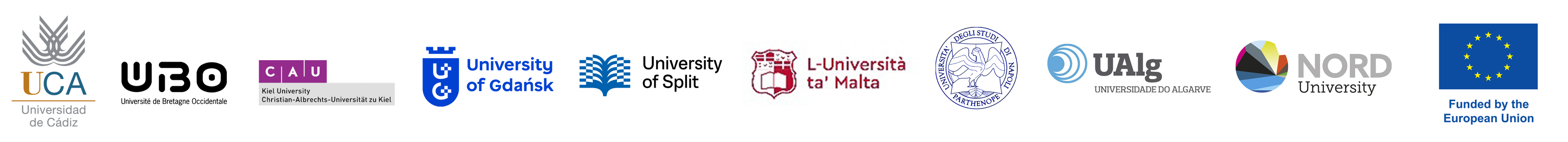 The conjunction of these two worlds came into being in our partnership in the European University of the Seas SEA-EU. Originally six and now nine European universities located in cities on Europe’s shores have joined forces in an exceptional project. Our scientific research and teaching predominantly derives from our maritime locations.
In three years we have achieved so much. We have initiated and carried out joint research, of which the major undertaking – once more, directly linked with our universities’ maritime research – was a joint research cruise aboard the Oceanograf.
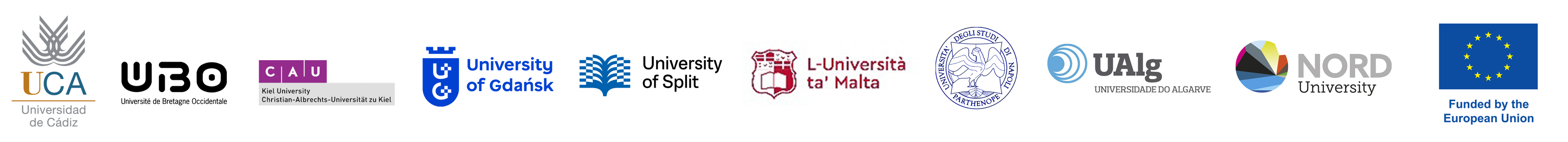 Our research vessel covered 4,000 nautical miles, and on the cruise the team of scientists implemented three major research programs focused on, among other things, assessing microplastics pollution in European costal waters and identifying sources of underwater greenhouse gas emissions. These demonstrate how the micro-community that is the SEA-EU works for the macro-community that is our world, for its protection, and for its future well-being.
The three years of the unique academic understanding that is SEA-EU has also meant integrating and exchanging ideas among our students and administrative staff.
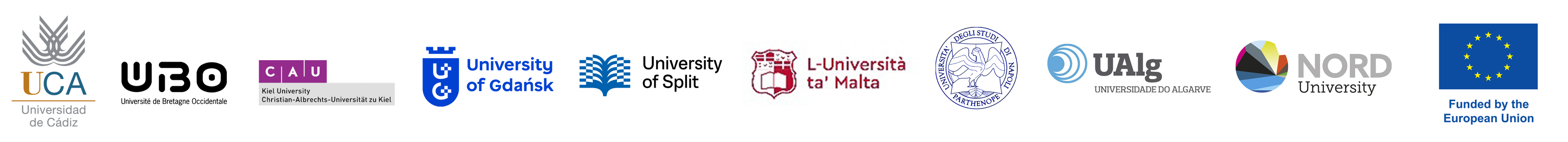 SEA-EU - the symbolic acronym for our consortium, which phonetically is so close to the English phrase “See you,” holds the promise of constantly renewed meetings among the friends that we have made in your universities. We are delighted that we can continue these experiences and friendships in the SEA EU 2 project, which brings three new universities into our community.
In Terre des hommes (Wind, Sand and Stars), Antoine de Saint-Exupéry writes: “Bound to our brothers by a common goal, one that lies outside ourselves, only then do we breathe, and experience teaches us that to love is not to look one at the other, but to look together in the same direction.
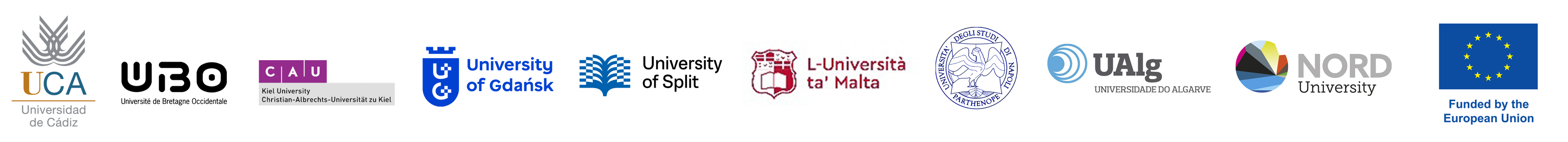 There are no comrades unless they are bound together by the same rope, aiming to reach the same summit.” I believe that the symbolic rope that consists of our common endeavors, research, and exchanges of views and experiences allows us to climb together, to meet new challenges, continually to achieve new goals, and to broaden our horizons – in research, in science, and in human contacts.

----
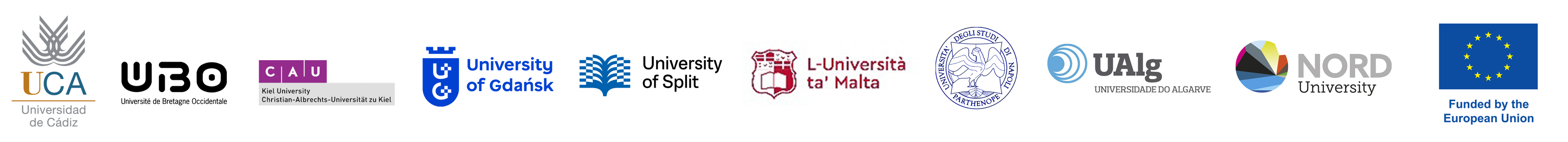 CAU
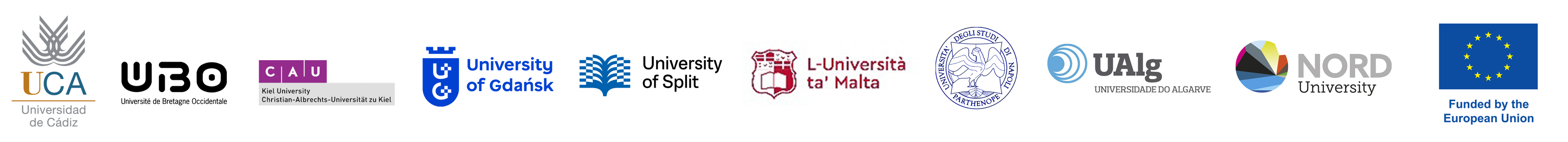 Dear Prof. Piniella, Rector of the University of Cádiz,Dear Prof. Stepnowski, SEA-EU Rector Coordinator for the 1st semester,Dear Prof. Echevarría, General coordinator of the SEA-EU Alliance,Dear rectors, presidents, vice-rectors & vice-presidents of the SEA-EU universities, Dear colleagues, 

I warmly thank the University of Cádiz, our host, for their hospitality today.
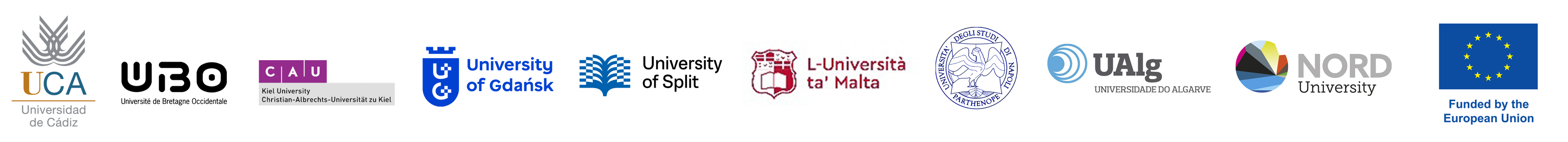 As vice-president of Kiel University for research, transfer, scientific infrastructure & digitization, on behalf of Kiel University’s presidential board and our president, Prof. Simone Fulda, I am thrilled that the SEA-EU Alliance continues for the next four years. We are grateful to our five other founding partners for the existing collaboration and joint achievements of the last three years. Our alliance has grown. It is my pleasure today to welcome our three new partner universities to the SEA-EU Alliance and look forward to strengthening the collaboration in the coming years.
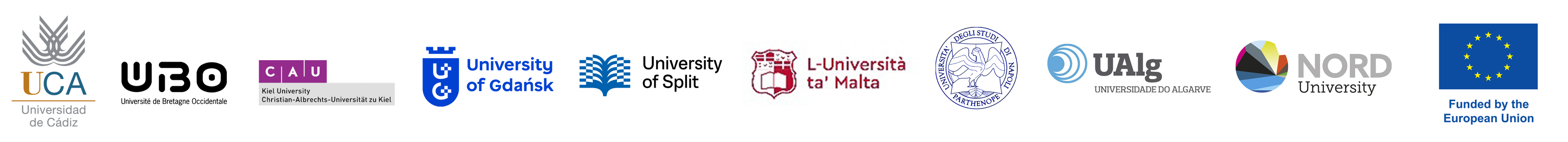 Kiel University is a comprehensive institution established in 1665 and has a long tradition. It is a dynamic research-focused university and operates and lives by inter-, multi- and trans-disciplinary approaches. This is especially evident across our four research priority areas and through our continuous success in the German excellence initiative. Furthermore, our university is dedicated to research-based teaching and learning. This sets, in my humble opinion, optimal conditions and foundation for further development together within the SEA-EU Alliance.
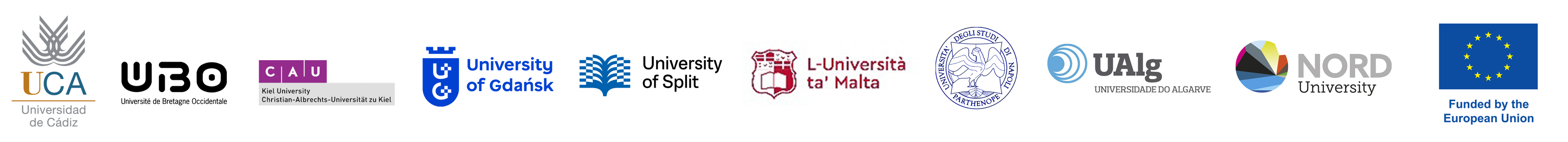 SEA-EU is for Kiel University a flagship initiative. The alliance is a catalyst for furthering internationalisation at the university. We are in the process of renewing our internationalisation strategy. The alliance is one of the three pillars of our new strategy that permeates across the university. Beyond education and mobility, I particularly see SEA-EU being an opportunity that trickles into research, knowledge and technology transfer and, in particular, in connecting to local and regional industry and communities. SEA-EU contributes to Kiel University’s profile, competitiveness and appeal. 
We wish ourselves well for the upcoming four years and look forward to growing our partnership and alliance together. 
Thank you.
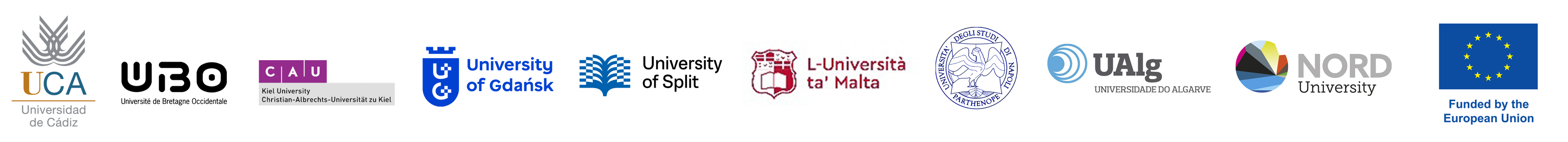 UBO
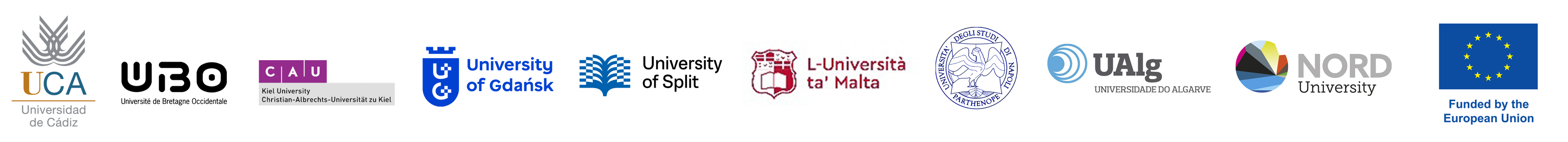 The University of Western Brittany is located at the western-most tip of Europe, in a geographical setting that mirrors our institution’s outlook towards the sea and to the world. Consistent with the European Union’s motto of “United in diversity”, our University thrives on different cultures, languages and traditions to form a people’s Europe and a Europe of knowledge for all our students. Therefore, the University took the natural step, along with like-minded partners sharing a cultural heritage, common objectives, and an openness to the sea, to co-construct a European alliance that would implement innovation strategies.
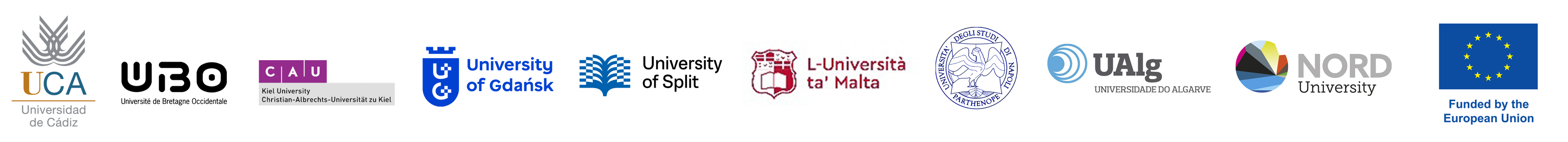 Creating a shared future together structured around common values – in particular the desire to strengthen our European identity and respond to the societal challenges of sustainable development –, led the University to take an active role in the construction of SEA-EU, an alliance that has grown from six founding members to nine actors today.
As the late President of our University, Matthieu Gallou, recalled during the SEA-EU Board of Directors meeting in Brest last September: “SEA-EU was born out of a dream and a conviction. A dream to go beyond borders and linguistic and cultural barriers to build a convivial and inclusive space for exchange, dialogue and reflection for all our students and researchers. And a conviction that making this dream a reality would be the most important issue for the UBO both today and in the future”.
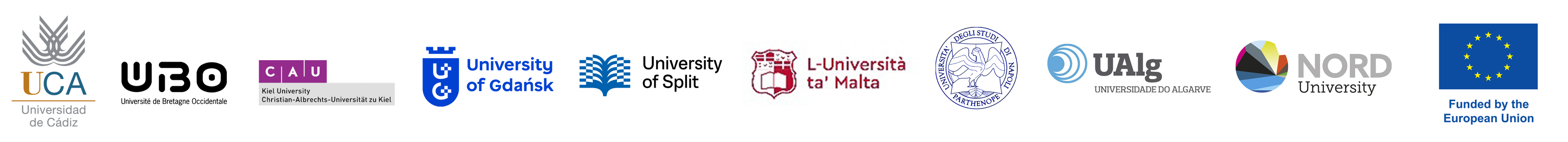 The SEA-EU alliance therefore represents the coming together of students and staff to develop ideas, build common training courses, develop scientific research, improve life on campus and carry all these academic efforts forward in conjunction with society.
The first stage of SEA-EU turned the dream or vision of a European University into a reality. And with the launch of SEA-EU 2.0, the President of our University, Pascal Olivard, in line with the work achieved by his predecessor, wishes to consolidate the actions launched with our partners.
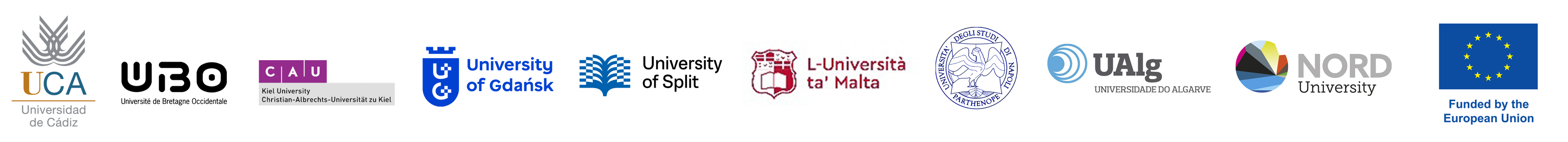 Based on the objectives of our alliance, we will endeavour to:
strengthen educational and academic innovation,
support ongoing mobility for our students,
strive for excellence in research, particularly in marine sciences which lie at the heart of our alliance’s identity, and
prepare our alliance for the challenges of the future, in particular the issues of digital and green transition.
 
The University of Western Brittany is proud to be part of this European campus, a common and innovative space for training and research.
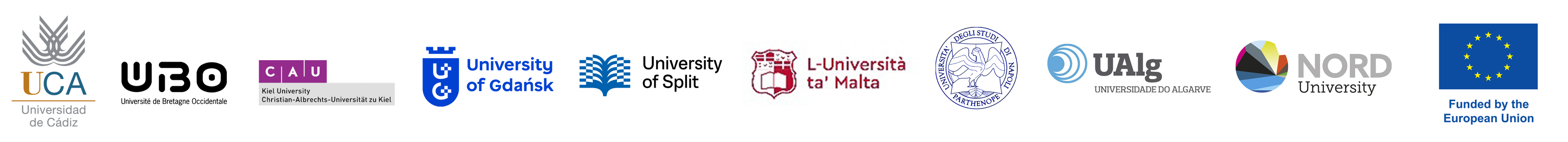 UCA
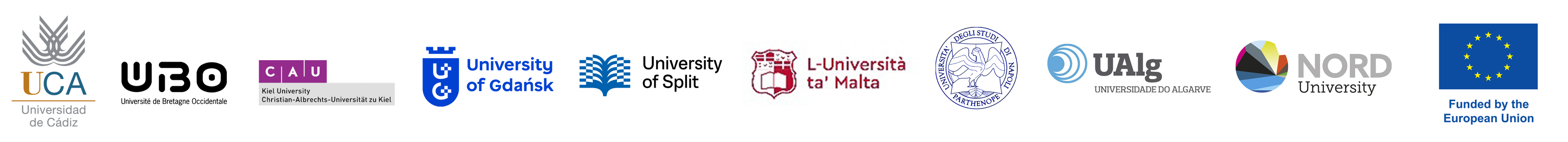 Dear Rectors of the Alliance of European Universities of the Sea.
 
It is a pleasure, an honour and a joy for me to have you here in a university which, although young, is located in a city that is more than three thousand years old, a city whose history has always been lived facing the sea. 
 
Our Phoenician origins are mixed with the presence of all the classical civilisations of our Mare Nostrum. Cadiz was the gateway to geographical discoveries that opened up new frontiers and new worlds, always with the sea as the protagonist.
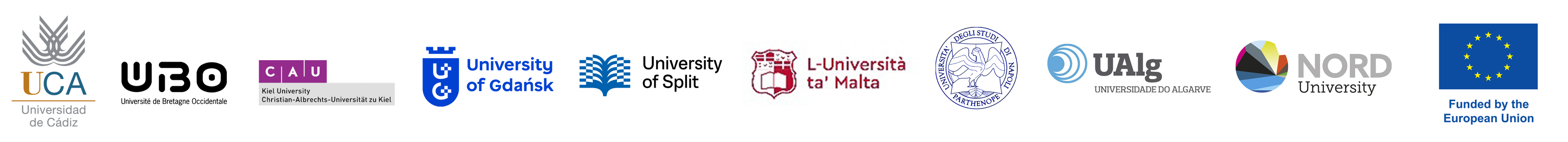 Five hundred years ago, here, in a chapel of the old cathedral, permits were granted for the intrepid sailors who set sail for an unknown continent. Our own Faculty of Medicine is based on what was the first College of Surgery of the Navy in the 18th century.
 
For all these reasons, what a better reference for the University of Cadiz than the sea itself? We are united by the sea. That is why there are nine universities here that look out over the Atlantic Ocean, the Mediterranean Sea, the North Sea or the Norwegian Sea. With hundreds of thousands of students who are the new generation of this wonderful continent that is Europe.
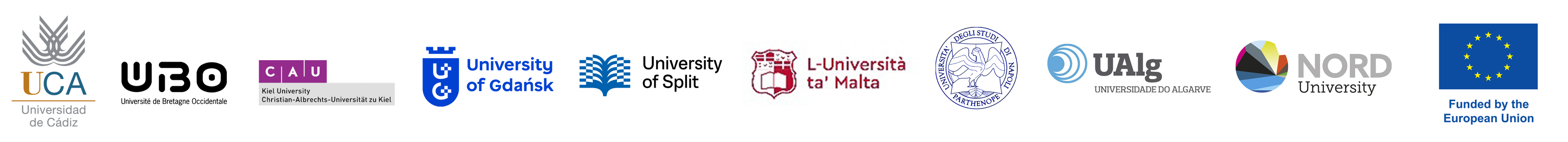 The Europe of cultures, of different cultures and different lifestyles. The Europe of the old, but very necessary, Democracy. The Europe of freedoms, of inclusion, of tolerance, of respect. The Europe of knowledge and education, because more education means equal opportunities and tolerance. 
 
Our alliance of universities is essential to understand this Europe without walls. The essence of Europe is openness.
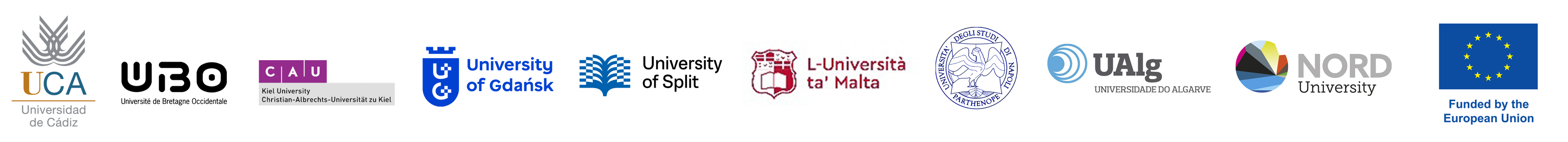 We have, dear colleagues, great challenges that we have certified today with this solemn academic act. And we owe a debt to society. We must provide our young people with a dynamic education that responds to the needs of technological evolution, without losing sight of our humanist and relaxed character, of being the repository of knowledge. 
At the heart of our alliance lies the protection of linguistic diversity, but also of language learning, in order to move from a multicultural society to a truly intercultural one.
Thank you very much